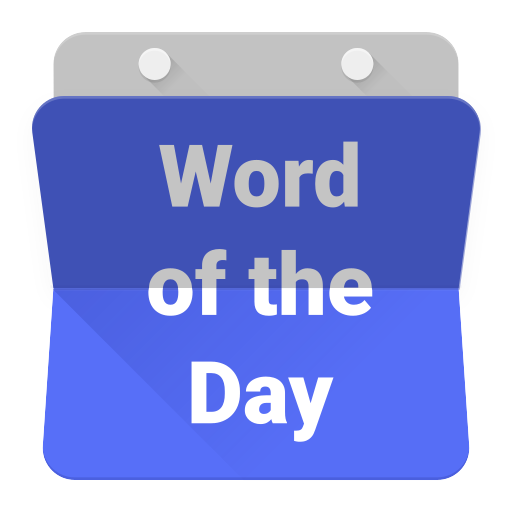 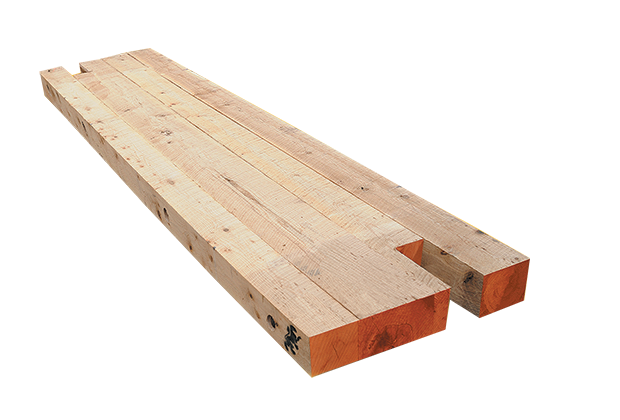 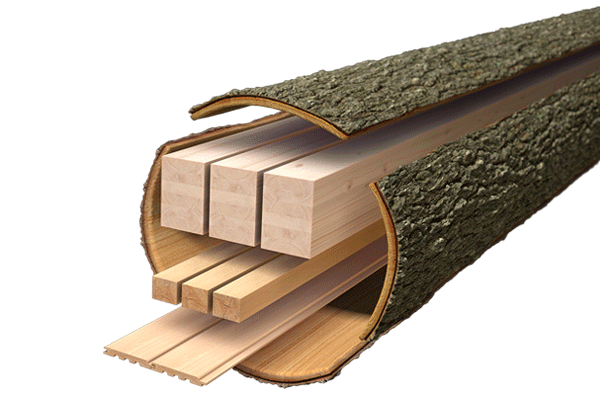 timba
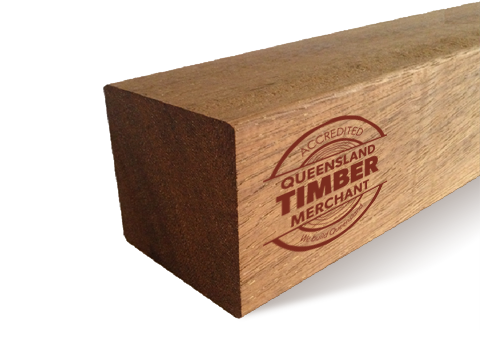 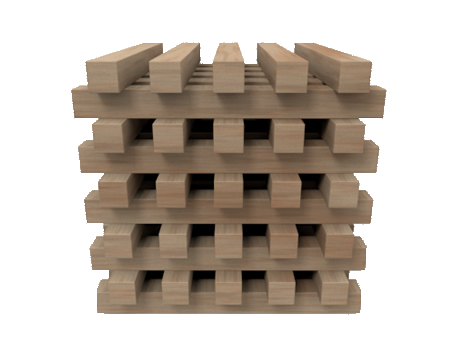 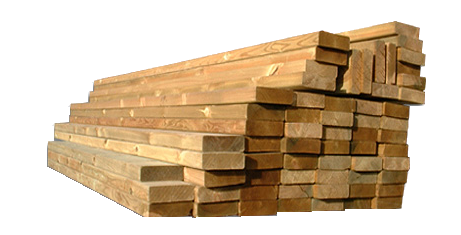 timba
You are probably thinking that “timba”, pronounced “tim-bah”,  is the Indonesian word for “timber”, right? Sorry to give that idea the “axe” but the noun “timba” means “bucket” in Indonesian.
I don’t know about you, but I prefer my buckets made out plastic rather than “timba” so let’s pour cold water on that idea!
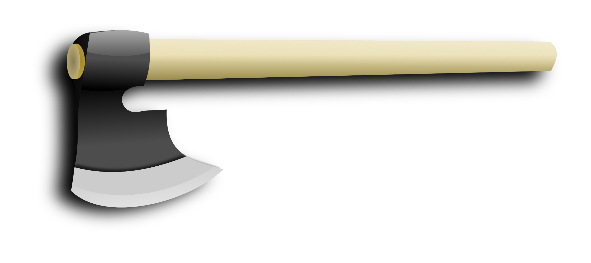 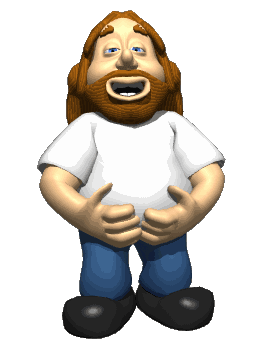 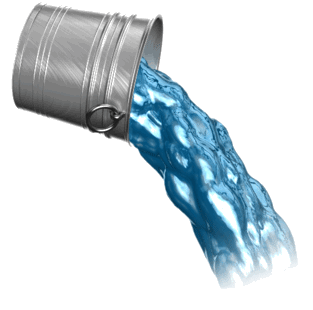 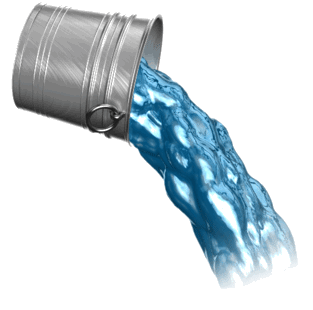 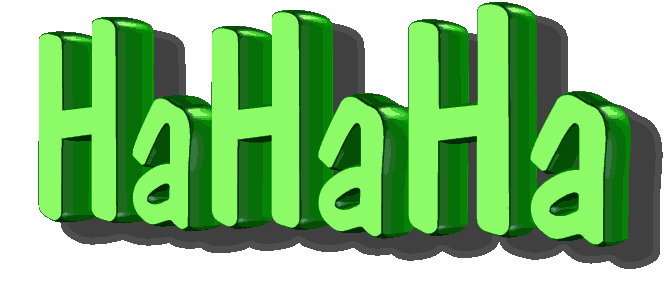 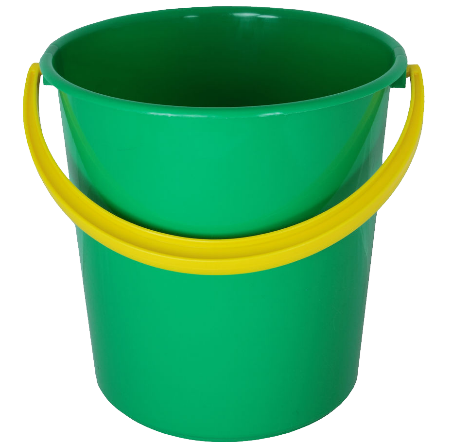 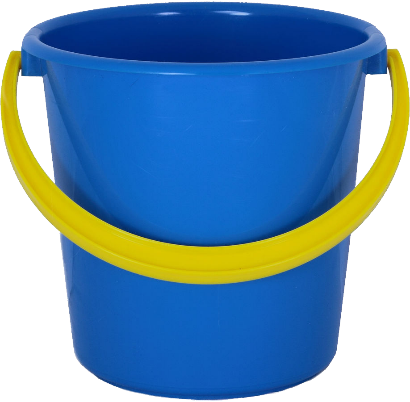